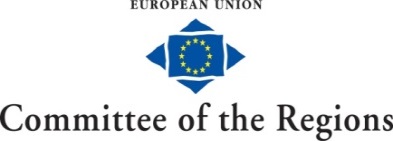 Cycling into the future
An EU Roadmap for cycling
Cllr Kevin Peel (UK/PES)
14 September 2016 09:30-14:00
Oliver HEIDEN, Commission for Territorial Cohesion Policy and EU Budget (COTER)
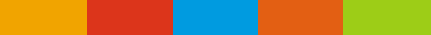 European Committee of the Regions
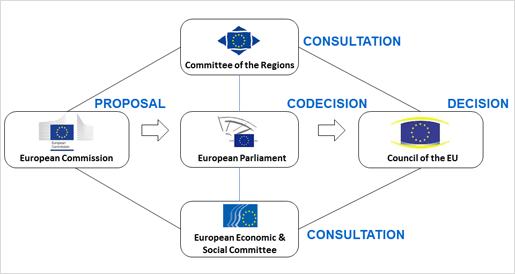 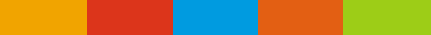 European Committee of the Regions
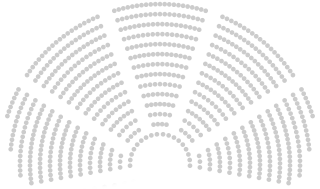 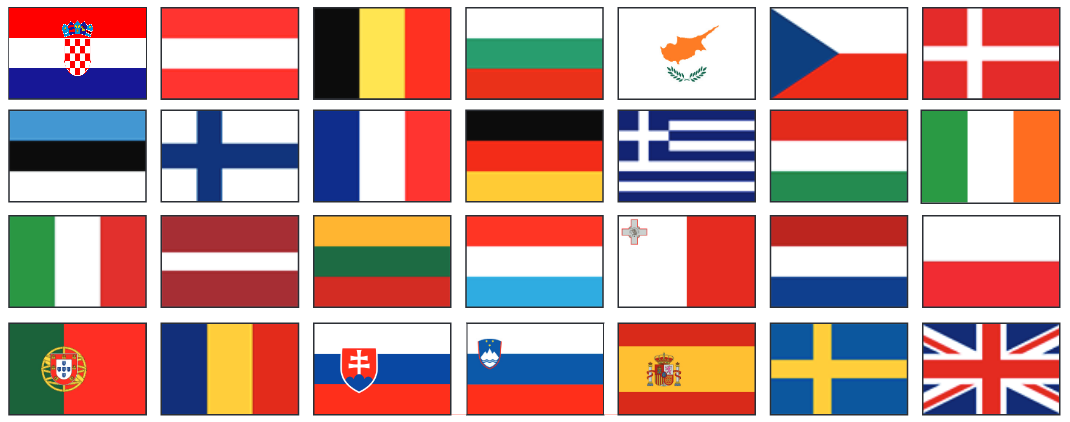 Political Groups
Commissions
National delegations
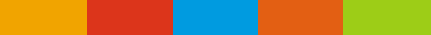 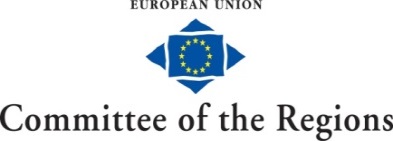 The opinion: An EU Roadmap for Cycling
26 April	Stakeholder consultation
mid-May	EPRS In-depth analysis on ‘Moving cycling forward’
		A coordinated EU approach towards cycling for local and regional 			authorities

31 May	COTER meeting: Exchange of views: final Working
		Document

21 June	COTER members’ amendment proposals
4 July		COTER meeting: Discussion and adoption

23 September	CoR members’ amendment proposals
12 October	CoR Plenary: Discussion and adoption
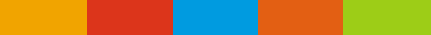 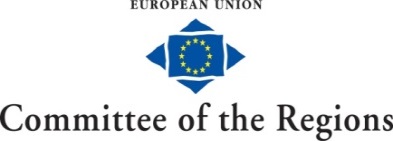 The opinion: An EU Roadmap for Cycling
Clear benefits:
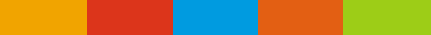 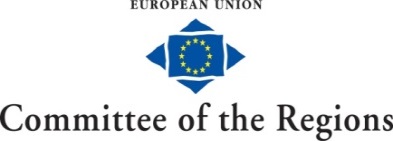 The opinion: An EU Roadmap for Cycling
Main messages:

Doubling cycling  across the EU

Sustainable transport hierarchy
 
Ring-fencing EU transport funding: 10% of the transport budget

Guidelines: for national and local authorities
 
Eurovelo: long-distance cycling route network to be included in TEN-T 
 
Road safety measures: in particular considering perception
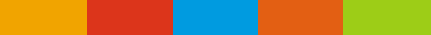